Allele-specific SNPs in non-coding regions
GenomeAnnot
Jieming
30th Sept 2011
Wants to see if variations in DNA binding sites, motifs and non-coding RNAs at allele-specific sites are disruptive.
Initial hypothesis: SNPs causing more allele-specific effects tend to be under more negative selection.
SNPs in DNA binding sites and motifs (ChIPseq)
Polymorphic 1KG CEU SNPs in Pouya’s motifs and are found in Arif’s data for NA12878.
Polymorphic 1KG CEU SNPs found in Joel’s data (genome-wide SNPs that are found in peaks) for NA12878.
Polymorphic 1KG CEU SNPs found in Joel’s data (allele-specific SNPs, p-value ≤ 0.05) for NA12878.
Polymorphic 1KG CEU SNPs found in Joel’s data (allele-specific SNPs, p-value ≤ 0.1) for NA12878.
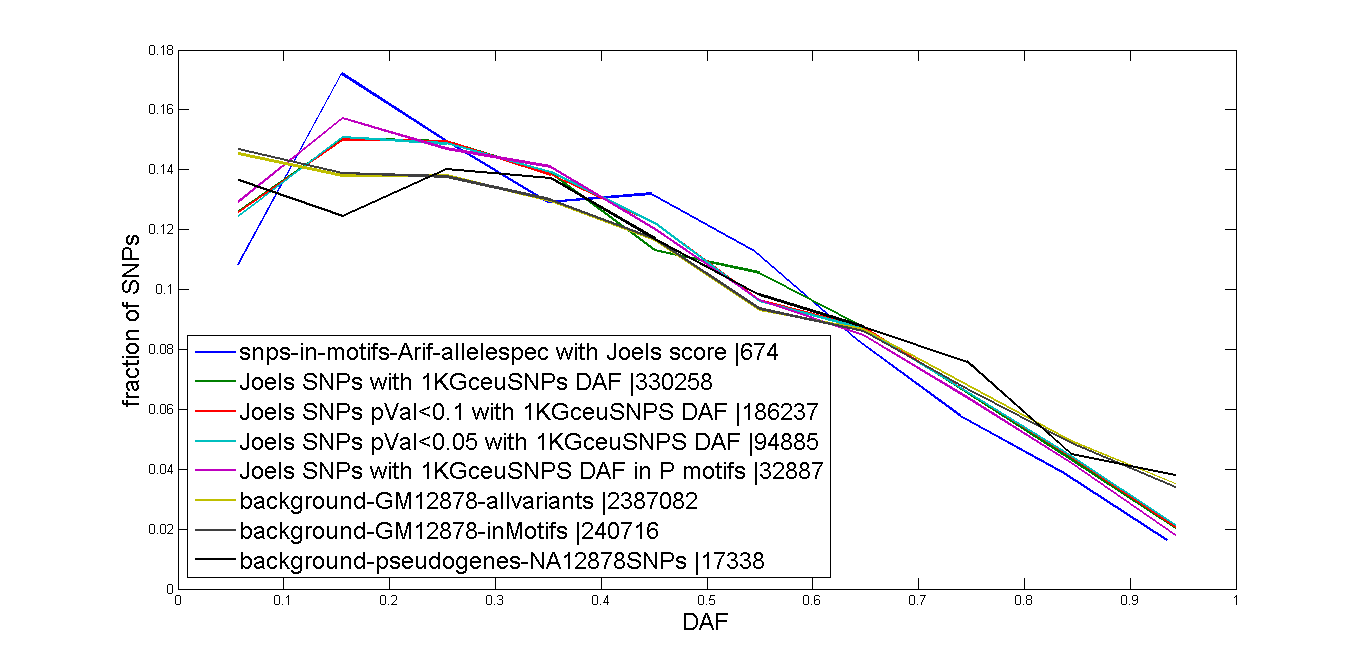 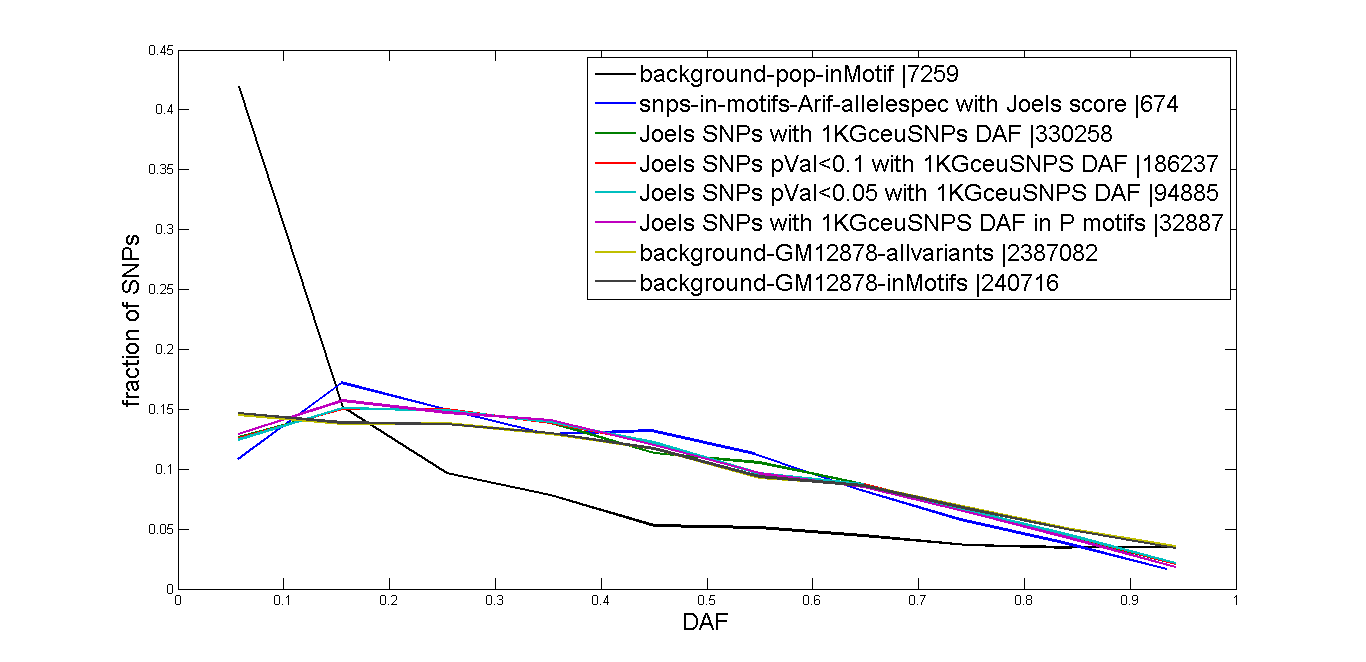 Correlations
[Speaker Notes: Joel’s SNPs in motifs rho 0.00194 pval = 0.7256]
SNPs in ncRNA (RNAseq)
[Speaker Notes: GW SNPs here are SNPs from Arif’s SNPs from NA12878 peak calls
SNPs within ncRNA are SNPs from above that are found in ncRNA]
Correlations